VÄLKOMMEN TILL MÖTET!
WAGGERYDS IK
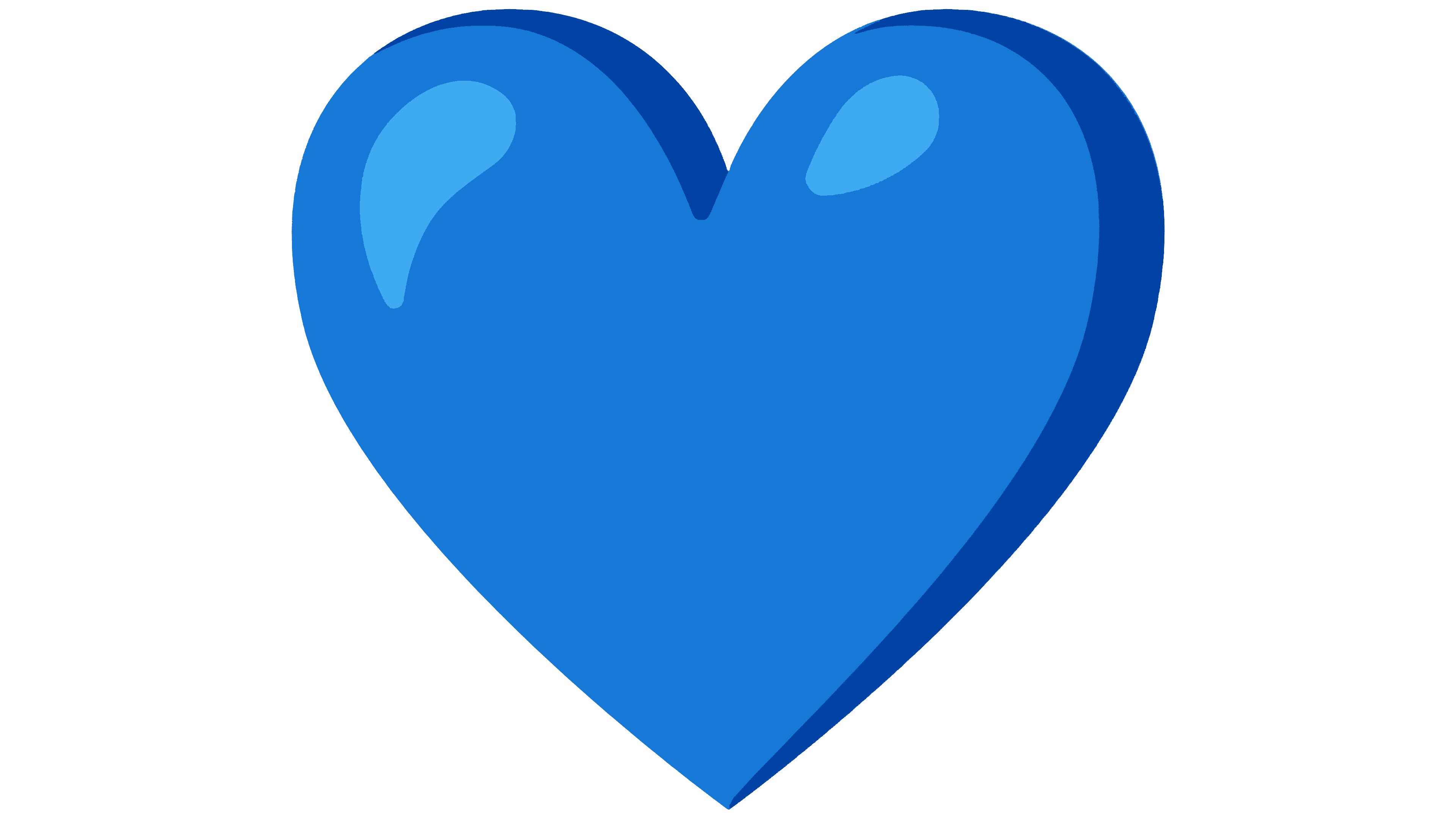 AGENDA
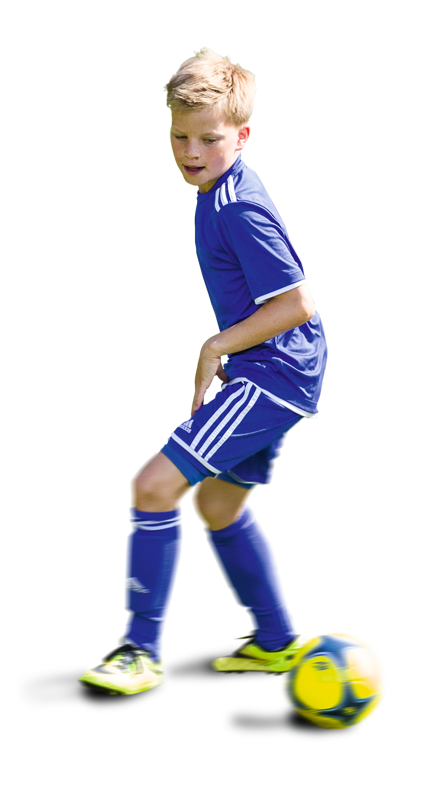 Om Waggeryds IK
Vår träningsgrupp
Föräldrarollen
Träning och cuper
Försäljningsaktiviteter 
P17:s aktiviteter 2025 
Fotboll för alla
Diskussionsfrågor
OM WAGGERYDS IK
Bildades 1920
Ca 650 medlemmar
Styrelse, bandy & fotbollssektion
Herrlag och damlag i div 3 (fotboll) + herrlag i div 2 (bandy)
Antal träningsgrupper barn och ungdom: 20 (fotboll) 5 (bandy)
Ca 120 ideella ledare
Två st. anställda, kanslist & föreningsutvecklare
MÅL MED VERKSAMHETEN
Waggeryds IK är en breddförening där alla får vara med.
Så många som möjligt, så roligt som möjligt och så bra som möjligt är föreningens ambition.
Vi arbetar efter Svenska FFs riktlinjer gällande spelar och ledarutbildningplan.
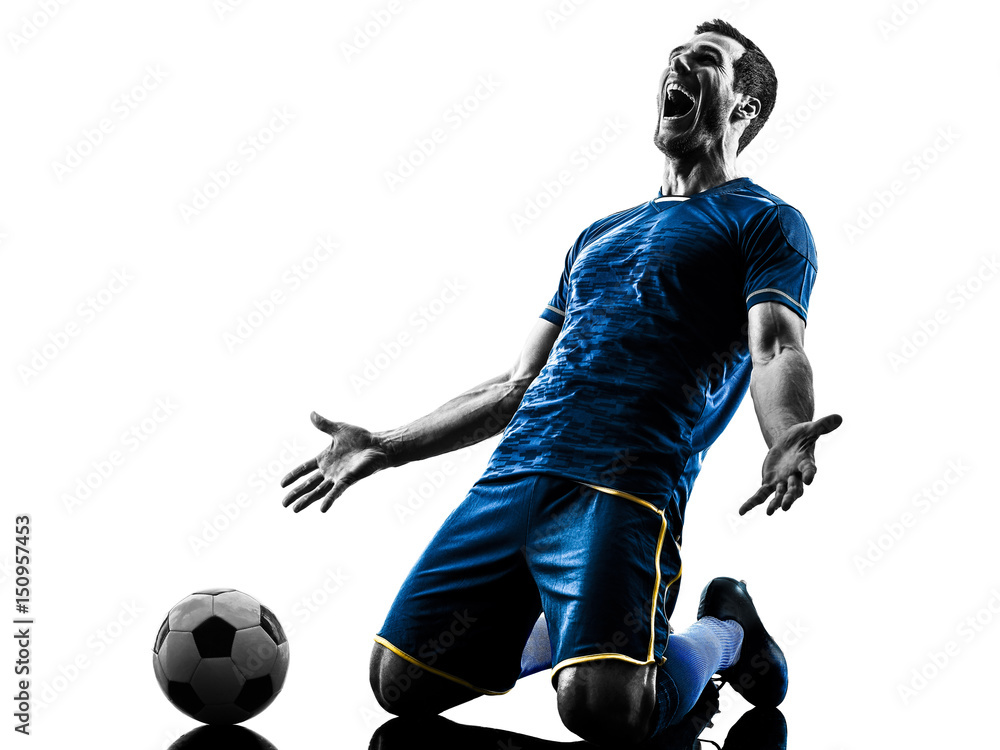 Nya satsningar 2025
Föreningsdemokrati
Motionsidrott
Parasport
EKONOMI
Omsättning 2024 ca 2 miljoner.
Resultat 2024 kommer i slutet av april
Idrottsplatsen drivs av en annan förening som heter Vaggeryds Idrottplats (VIP), där WIK betalar 14 300kr per/månad i hyra.
Varje säsong betalar WIK fotbollssektionen 16 000kr för seriespel, DM matcher och domarkostnader.
WIK har under 2024 köpt in 6 matchställ till ungdomar30 nya bollar samt en gemensam avslutning för alla lagen (fotbollsmatch)
VÅR TRÄNINGSGRUPP
LagledareSandra Jonsson

Försäljningsansvarig Lisa Karlhager
Lagföräldrar (belastningsregister)Blerta TEmelie WEmma SMatilda O
Antal spelare: 42st
Tränare, huvudansvarBojan BaricSebastian Agrell
Assisterande tränareCalle GranstrandEmelie Johansson
ANSVARSOMRÅDEN
Tränare med huvudansvarPlanerar och genomför träningar och matcher efter SvFFs spelarutbildningsplan och riktlinjer. Deltar inte i laguppdrag, endast försäljning.
Assisterande tränareBistår tränarna vid träningar och matcher
LagledareHanterar aktiviteter utanför planen, så som administration och fördelning av arbetsuppgifter för lagets olika uppdrag såsom kiosklista.
FörsäljningsansvarigHanterar försäljningsaktivitet och klubben/lagets ekonomi.
FöräldrarollenGenomför tilldelade uppdrag och stöttar barnen i deras idrottande samt hjälper till vid varje träningstillfälle. Det kan vara att plocka in bollar, västar osv.
FÖRÄLDRAROLLEN
Stöttande och uppmuntrande till alla barn
Respekterar och berömmer domaren 
Publik står på motsatt långsida i förhållande till spelare och ledare. Ingen publik bakom målen. Rekommenderat avstånd från publik till sidlinjen, minst tre meter.
EJ coacha spelarna. 
Låt spelarna själva fatta beslut på planen.
Inga mobiltelefoner
Läs mer i  ”Blå tråden”
TRÄNING
Träningstider
Måndagar kl. 17.00-18.15Torsdagar kl. 17.00-18.15Ska man byta om på plats innan träningen ska man komma 15 minuter innan träningen börjar. Annars får man komma ombytt färdig till träningen om man har inte hinner vara där 15 minuter innan träningen startar. Vi tränare kommer alltid att vara i omklädningsrummen innan och efter träningen.

Sommaräsong med träning och matcher april-september 
Semesteruppehåll 16/6 tom 3/8

Waggeryds IK uppmuntrar till att barn och ungdomar 
ska hålla på med fler idrotter och fritidsaktiviteter
Men hur kan vi som ledare bemöta NPF:
Ha en tydlig rutin, samma upplägg på träningen
Gärna visa vid övningar och låta hen starta i slutet av gruppen för att hen skall hinna uppfatta vad som förväntas.
Måste alla sitta ner vid en genomgång?
Måste man byta om i omklädningsrummet?
Stötta för att undvika utanförskap.
Våga fråga föräldarna om ”Hur vi kan stötta ditt barn?”
UTRUSTNING
Träning
Fotbollsskor
Träningskläder efter väder
Vattenflaska
Benskydd
Inga smycken (Att tejpa över är EJ OK)
Match
Fotbollsskor
Vattenflaska
Benskydd
Inga smycken (Att tejpa över är EJ OK)
Matchkläder
MATCHER/CUP
Match/cupspelBupscup, Kabe cup, Smålands villa cup och WIK cupen.Ev träningsmatch i början av maj.
Speltid WIK följer Svenska FFs rekommendationer.

Olika positionerVi försöker i största möjliga mån att spelaren har samma position under hela matchen. Sett över säsongen är det fördelaktigt för spelarens utveckling att prova olika positioner. (gäller åtminstone upp till 15 år). I år kommer vi även att ha en målvaktslista, alla kommer att få möjligheten att testa att vara målvakt under något träningstillfälle.

Borta cuper/matcherHar man inte möjligheten att ta sig till cupen om vi spelar i en annan stad, kontakta lagledaren.Så ska vi se andra möjligheter med samåkning.   
Resultatet i matchenHar underordnad betydelse för oss vuxna. Självklart ska spelarna få & vilja vinna samt visa känslor vid olika matchresultat. Utveckling och gemenskap är prioriterat.
WIK-CUP
14/9 anordna en egen cup
Pengarna som samlas in under dagen går till P17 lagkassa
Söker sponsor (gäller att köpa medaljer till spelarna)
Domare fixar klubben med hjälp av SISU bidrag
Ansvarsområden: Parkeringsvakt, kiosk, speaker, materialansvarig, välkomstvärd/informations, aktivitet ansvarig (fiskdamm, bollramp, lotteri, kasta boll/ring)
ÅRETS FÖRSÄLJNING
Gäller från det året barnet fyller 8 år
April
Min lilla stadMinst ett häfte/spelare		Hela vinsten går till föreningen (fotbollssektionen)Swisha 200kr till Lisa direkt
New Body	Vinsten delas lika mellan föreningen och laget.
SportlottenMinst 10 paket/spelareHela vinsten går till föreningen (fotbollssektionen)
Maj/juni
Aug/sept
Dessa försäljningar gör att vi kan hålla nere medlems- och träningsavgifter och genererar viktiga intäkter till klubben.
P17 aktiviteter 2025
Maj24/5 Bups cup (2 Lag)Försäljning New Body
Juni1/6 Götaströms parkeringsvakt14-15/6 Kabe cup (4 lag)v.24 Kiosk (avvakta pga cup)
JuliSommaruppehåll
Augusti30/8 WIK-dagen (P17 kommer att ha en station/roteras under dagen) Försäljning Sportlotten
September6/9 Smålandsvilla cup (3 lag)14/9 WIK cup (6-8 st parkeringsvakter, 9st i Kiosk, ev 2st speaker/klockansvarig, 4st välkomstvärdar, 6st aktivitets ansvariga) 

Oktoberv.40 KioskGemensam avslutning för alla ungdomslagen (återkommer med datum)
P17 aktiviteter 2025
INFORMATION & KALLELSER
All information läggs upp på laget.se www.laget.se/<lag>
Information till spelare och vårdnadshavare från ledare och föreningen
Svara på kallelser innan sista svarstid
Info från klubben
Fungerar som närvarolista och medlemsregister
Alla barn ska vara registrerade på Laget.se
Kontaktuppgifter till vårdnadshavare, namn, e-post och telefonnummer
Medlemsavgifter och träningsavgifter faktureras via laget.se
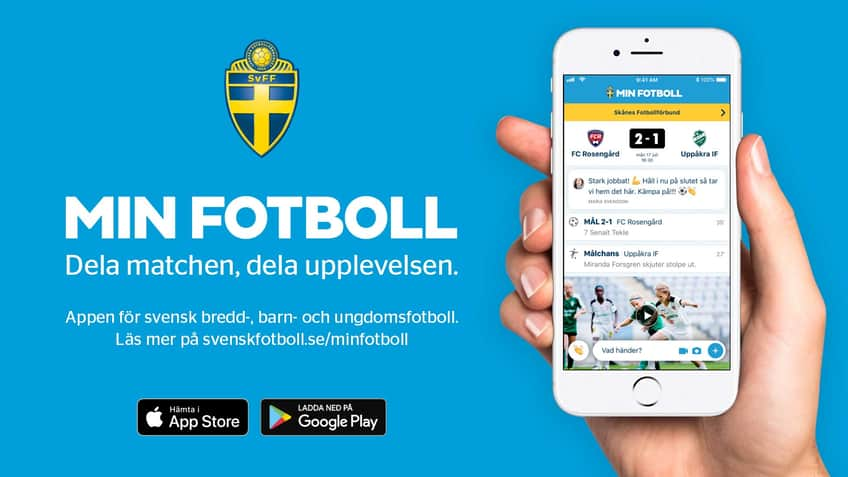 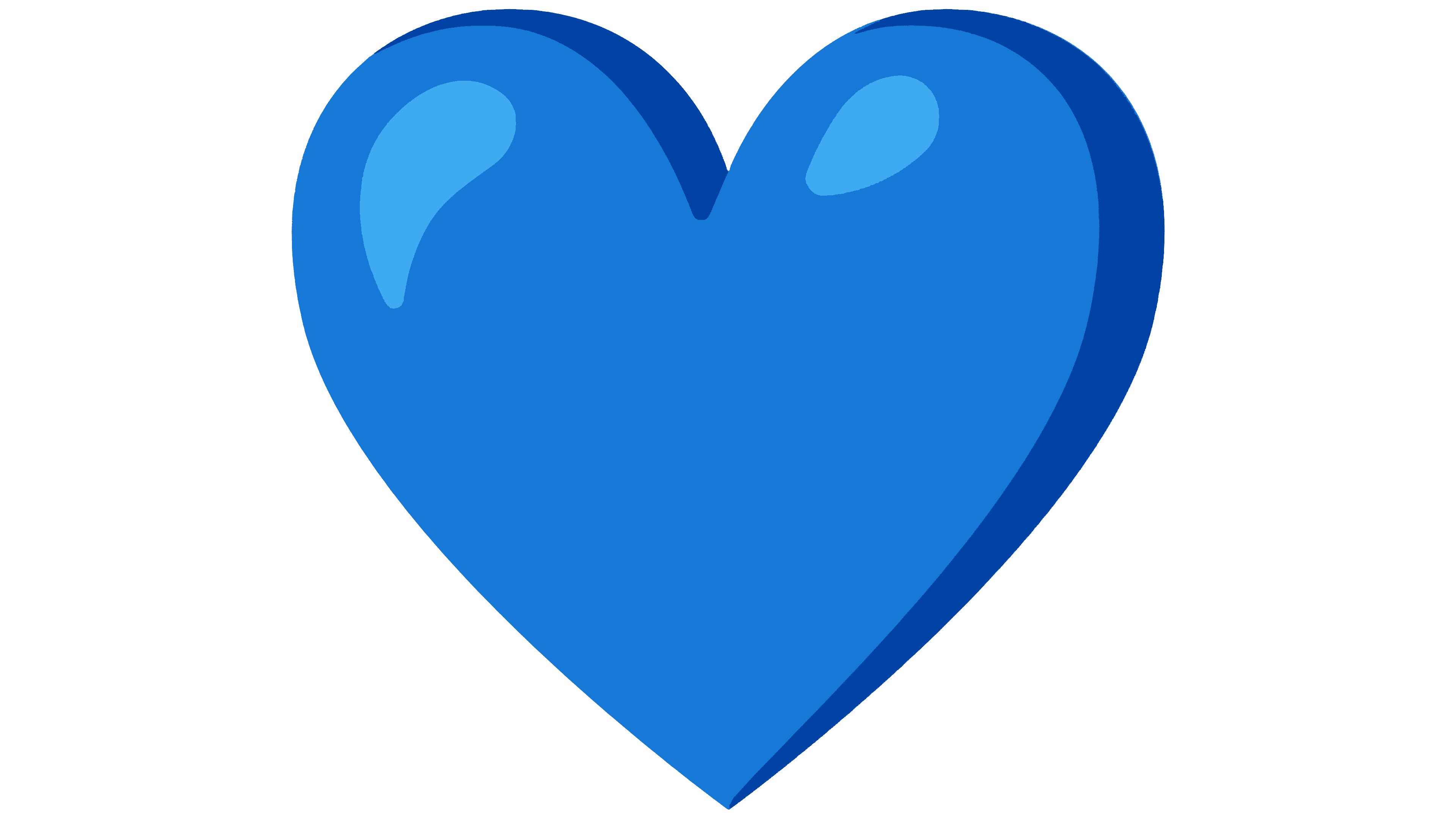 TACK FÖR IDAG!
WAGGERYDS IK